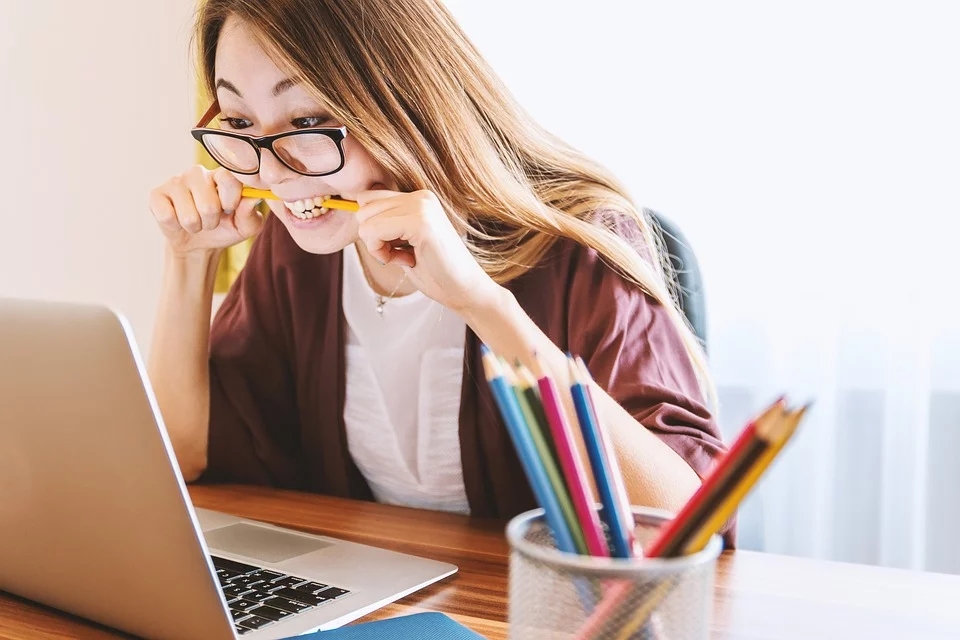 第一章  有理数
1.2 有理数(1.2.1有理数)
人教版  数学（初中）  （七年级 上）
Please Enter Your Detailed Text Here, The Content Should Be Concise And Clear, Concise And Concise Do Not Need Too Much Text
老师：xippt
时间：20XX.04.11
前 言
学习目标
1、了解集合的概念，理解有理数及有关概念；2、能将所给的有理数按要求进行分类，体验分类思想。
重点难点
重点：
1、有理数及有关概念。
难点：
有理数的分类。
小组讨论
我们学过的数有哪些？你能举出实际例子吗？
正整数：

   零 ：

负整数：

正分数：

负分数：
1、2、3...
提问：
那么0.5、-0.5这样的小数如何分类呢？
0
-1、-2,、-3...
因为这里的小数可以化为分数，所以我们也可以把它们看成是对应的分数。
0.5
-0.5
概念
正整数、0、负整数统称整数
正分数和负分数统称分数
整数和分数统称有理数
我们对数的认识：
负整数
负分数
正整数
0和正分数
有理数分类
按整数和分数的关系分类
有理数的分类
按正数、负数、和零的关系分类
有理数分类注意事项
原因:它不可以写成分数的形式。
2.无限循环的小数是有理数，比如：0.6666666…
有理数分类注意事项
3.如              能约分成整数的数不能算做分数
4.整数分为正数，负数和零。
课堂测试
判断表中各数分别是什么数，在相应的空格内打“√”
√
√
√
√
√
√
√
√
√
√
√
√
√
√
√
正负数分类
将下面有理数填入它的集合：
15，-1/9，-5，2/15，-13/8, 0.1，-5.32，-80, 123, 2.333
负整数：
正整数：
15,123
-5，-80
负分数：
正分数：
2/15,0.1,2.333
-1/9,-13/8，-5.32
数的判断
判断表中各数分别是什么数，在相应的空格内打“√”
√
√
√
√
√
√
√
√
√
√
√
√
√
√
√
√
基础知识巩固
思考：
最大的正整数
最小的正整数
最大的负整数
最小的负整数
无
 1
-1
无
概念理解与提高
下列说法中，正确的是（    ）
  A.正整数、负整数统称为整数 
  B.正分数、负分数统称为分数
  C.零既可以是正整数，也可以是负整数
  D.一个有理数不是正数就是负数
错误，正整数，负整数和0统称为整数
错误，既不…，也不…..
错误，还有可能是零
概念理解与提高
判 断：
（1）0是整数（     ）
（2）自然数一定是整数（     ）
（3）0一定是正整数（     ）
（4）整数一定是自然数（     ）
版权声明
感谢您下载xippt平台上提供的PPT作品，为了您和xippt以及原创作者的利益，请勿复制、传播、销售，否则将承担法律责任！xippt将对作品进行维权，按照传播下载次数进行十倍的索取赔偿！
  1. 在xippt出售的PPT模板是免版税类(RF:
Royalty-Free)正版受《中国人民共和国著作法》和《世界版权公约》的保护，作品的所有权、版权和著作权归xippt所有,您下载的是PPT模板素材的使用权。
  2. 不得将xippt的PPT模板、PPT素材，本身用于再出售,或者出租、出借、转让、分销、发布或者作为礼物供他人使用，不得转授权、出卖、转让本协议或者本协议中的权利。
概念理解与提高
下列说法不正确的是（    ）
A. -3.14既是负数、分数，也是有理数
B. 0既不是正数，也不是负数，但是整数
C. -2 000既是负数，也是整数，  但不是有理数
D. 0是正数和负数的分界
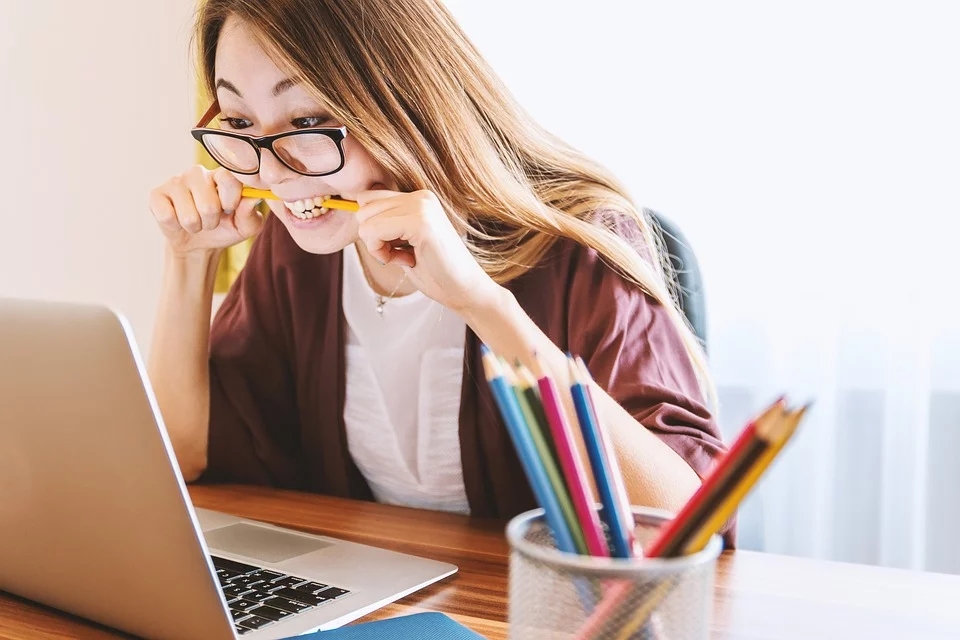 第一章  有理数
感谢各位的聆听
人教版  数学（初中）  （七年级 上）
Please Enter Your Detailed Text Here, The Content Should Be Concise And Clear, Concise And Concise Do Not Need Too Much Text
老师：xippt
时间：20XX.04.11